Geology Jokes 4
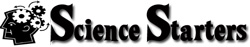 Unscramble the letters to figure out these jokes!
Why wasn’t the geologist hungry?
        He lost his __________. 

2. What did the geology teacher say to her students? 
	I _______you all very much!

3. Where can you find sleeping stones?

	Look in the ___________!

4. What’s the punch line?

	It’s not my _________.
Remember … Use what is underlined as the answer!
TIAPAET
AVAL
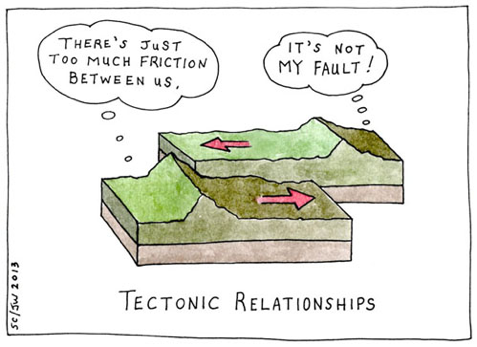 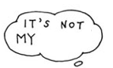 DBEKRCO
LAFUT
T. Tomm Updated 2022   https://sciencespot.net
Geology Jokes 4
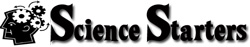 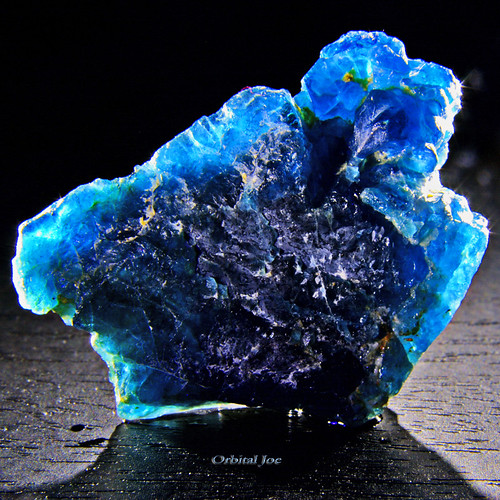 The answers are …
Why wasn’t the geologist hungry?
        He lost his __________. 

2. What did the geology teacher say to her students? 
	I _______you all very much!

3. Where can you find sleeping stones?

	Look in the ___________!

4. What’s the punch line?

	It’s not my _________.
APATITE
TIAPAET
AVAL
This Photo by Unknown Author is licensed under CC BY-NC-ND
LAVA
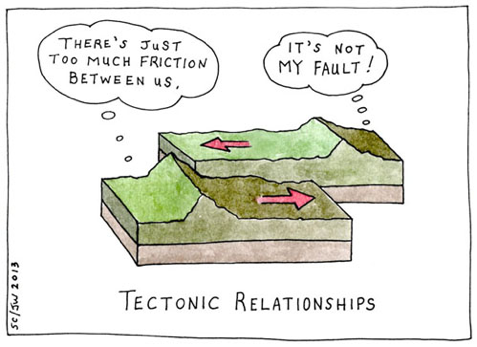 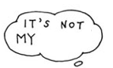 DBEKRCO
BEDROCK
FAULT
LAFUT
Remember … Use what is underlined as the answer!
T. Tomm Updated 2022   https://sciencespot.net